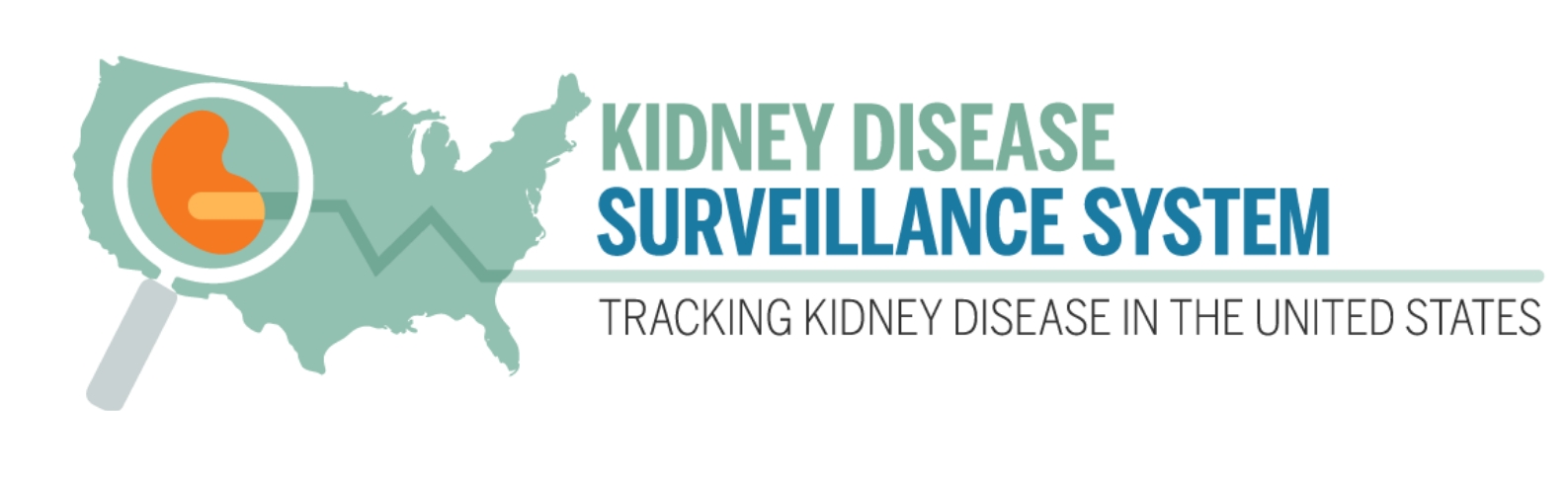 Trends in Kidney Disease Awareness among U.S. Adults with CKD Stages 3–5
Among adults with chronic kidney disease (CKD) stages 3–5, the crude prevalence of being aware of having CKD was 24.8% during 2017–March 2020 as compared to 14.6% during 2001–2004. During 2017–March 2020, CKD awareness tended to be higher among non-Hispanic Black adults (26.3%), men (31.0%), those aged < 60 years (40.6%), adults with diabetes (32.2%), and/or with hypertension (25.9%) than their counterparts. CKD awareness tended to be highest among those with more advanced disease. Over 65% of patients with CKD stage 5 were aware of their disease in all years.

Data Source: NHANES
https://nccd.cdc.gov/CKD/detail.aspx?Qnum=Q98
Trends in Kidney Disease Awareness among U.S. Adults with CKD Stages 3–5, Overall
Trends in Kidney Disease Awareness among U.S. Adults with CKD Stages 3–5, by Age
Trends in Kidney Disease Awareness among U.S. Adults with CKD Stages 3–5, by Sex
Trends in Kidney Disease Awareness among U.S. Adults with CKD Stages 3–5, by Race/Ethnicity
Trends in Kidney Disease Awareness among U.S. Adults with CKD Stages 3–5, by Diabetes
Trends in Kidney Disease Awareness among U.S. Adults with CKD Stages 3–5, by Hypertension
Trends in Kidney Disease Awareness among U.S. Adults with CKD Stages 3–5, by CKD Stage